Computer Courseمنهاج مادة الحاسوب للعام الدراسي 2024-2025م.م. احمد رمزي رشيد
المحاضرة السابعة
استخدام الأيقونات الشائعة :(Use of Common Icons)
نعني بالأيقونات هي مجموعة المختصرات التي تمثل مدخل الى التطبيقات او الملفات والتي تتألف من عدد كبير من الأنواع، سنذكر أهم الأنواع المستخدمة:
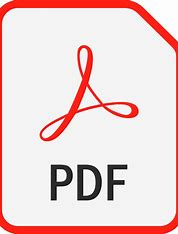 أيقونة الملف File Icon)):تُستخدم لتمثيل المستندات أو الملفات المختلفة.
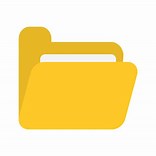 أيقونة المجلد  :(Folder Icon) تُستخدم لتنظيم الملفات والمجلدات.
2
م.م. احمد رمزي رشيد / كلية العلوم السياسية
استخدام الأيقونات الشائعة :(Use of Common Icons)
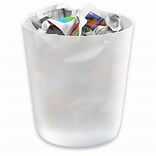 أيقونة الحذف  :(Delete/Trash Icon)تُستخدم لحذف الملفات أو نقلها إلى سلة المهملات.
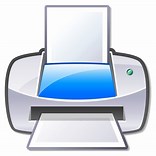 أيقونة الطباعة :(Print Icon) تُستخدم لإرسال مستند إلى الطابعة.
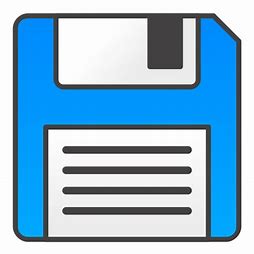 أيقونة الحفظ  :(Save Icon) تُستخدم لحفظ المستندات
3
م.م. احمد رمزي رشيد / كلية العلوم السياسية
استخدام الأيقونات الشائعة :(Use of Common Icons)
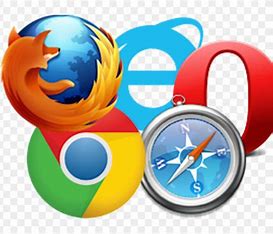 أيقونة الإنترنت :(Internet Browser Icon) تُستخدم لفتح متصفحات الإنترنت.
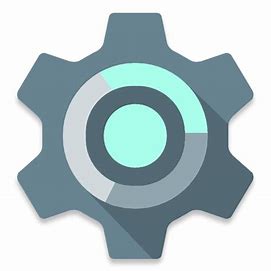 أيقونة الإعدادات  :(Settings Icon) تُستخدم للوصول إلى إعدادات النظام أو التطبيق.
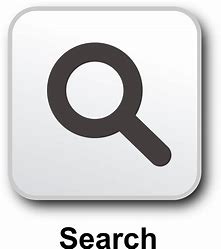 أيقونة البحث :(Search Icon) تُستخدم للبحث عن الملفات أو المعلومات.
4
م.م. احمد رمزي رشيد / كلية العلوم السياسية
مفهوم المجلدات والدلائل:(Concept of Folders and Directories)
المجلدات والدلائل هما مفهومين أساسيين في إدارة الملفات والتنظيم في أنظمة التشغيل. دعنا نستعرض هذه المفاهيم بشكل شامل:
مفهوم المجلدات :(Folders)
المجلد: هو مكان تخزين يمكنك من خلاله تنظيم الملفات والمستندات في جهاز الكمبيوتر.
الاستخدام: تُستخدم المجلدات لتنظيم الملفات بطريقة تجعل الوصول إليها أكثر سهولة. يمكنك إنشاء مجلدات فرعية داخل المجلدات لتنظيم الملفات بشكل هرمي.
الأيقونة: عادةً ما تكون أيقونة المجلد على شكل ملف أصفر.
أمثلة:
مجلد "المستندات" يحتوي على ملفات الوورد والإكسل.
مجلد "الصور" يحتوي على ملفات الصور بصيغ JPEG  وPNG.
5
م.م. احمد رمزي رشيد / كلية العلوم السياسية
مفهوم الدلائل (Directories)
تعريف: الدليل هو مصطلح يُستخدم في أنظمة التشغيل للإشارة إلى المجلدات. يمكن اعتبار الدلائل والمجلدات على أنهما نفس الشيء تقريباً.
الاستخدام: كما هو الحال مع المجلدات، تُستخدم الدلائل لتنظيم الملفات في بنية هرمية. يمكن أن يحتوي الدليل على ملفات أو دلائل فرعية.
النظام الجذري: في نظم التشغيل مثل UNIX وLinux، هناك دليل جذري (root directory) يكون في قمة الهيكل الهرمي.
الأمثلة:
الدليل /home يحتوي على دلائل فرعية لكل مستخدم.
الدليل /var يحتوي على ملفات النظام المتغيرة مثل سجلات النظام.
6
م.م. احمد رمزي رشيد / كلية العلوم السياسية
7
م.م. احمد رمزي رشيد / كلية العلوم السياسية